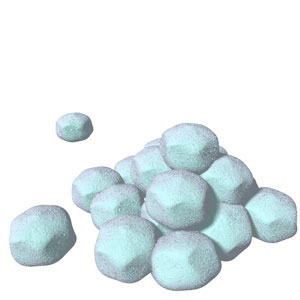 Одеяло белое не руками сделано.
Не ткалось и не кроилось.
С неба на землю свалилось.
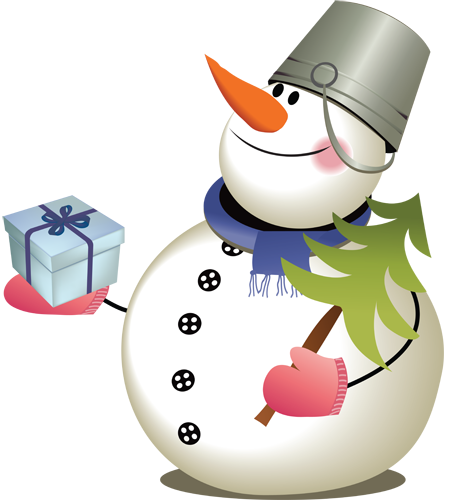 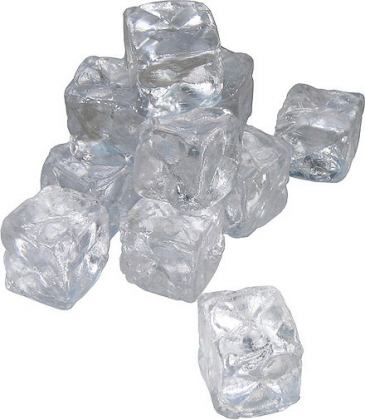 Рыбкам зиму жить тепло,
Крыша – толстое стекло.
Снег и лёд
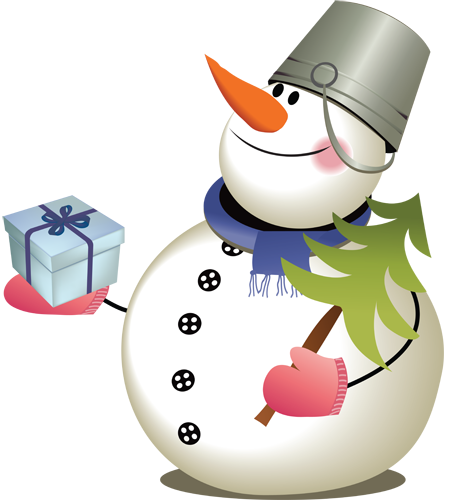 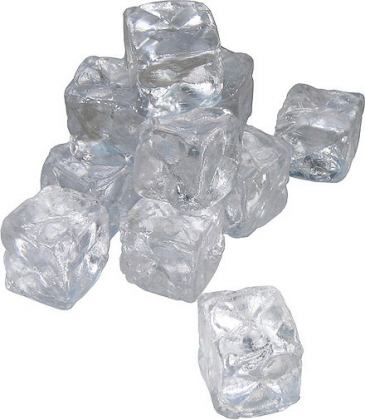 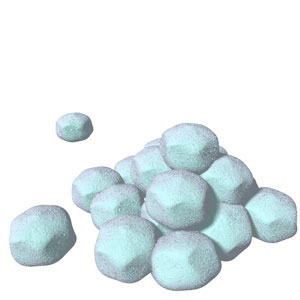 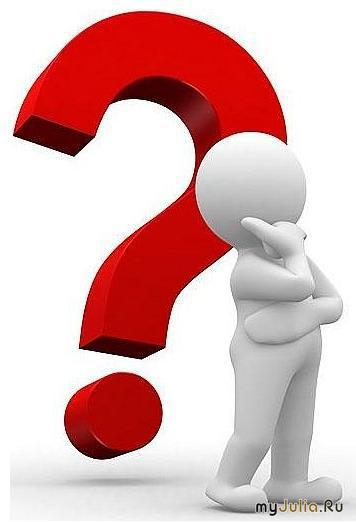 Проблемный вопрос:
Откуда берётся снег и лёд?
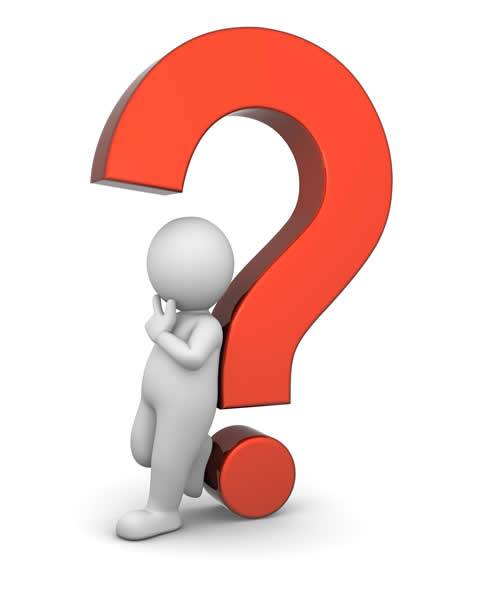 Гипотеза:
Снег и лёд могут превращаться в воду. Снег и лёд –это замёршая вода.
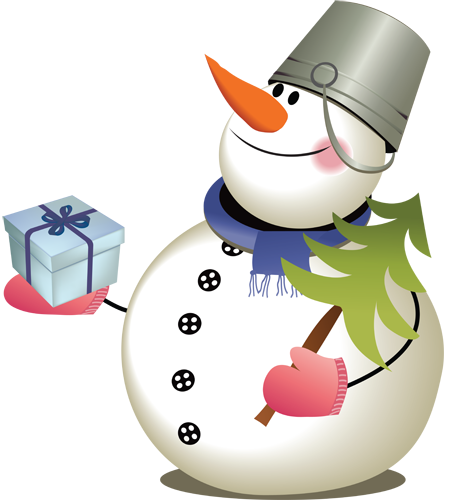 План работы:
Сделаем вывод.
Обсудим результат.
Проведём наблюдения.
Отправимся в волшебную лабораторию. Изучим свойства снега и льда.
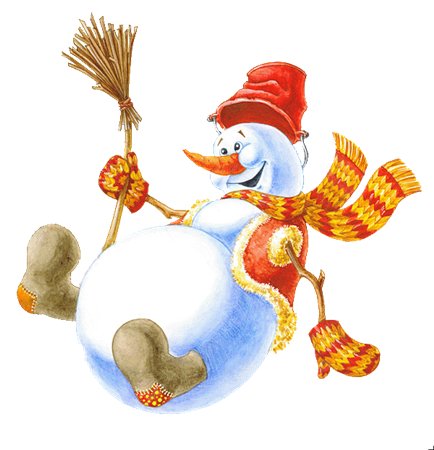 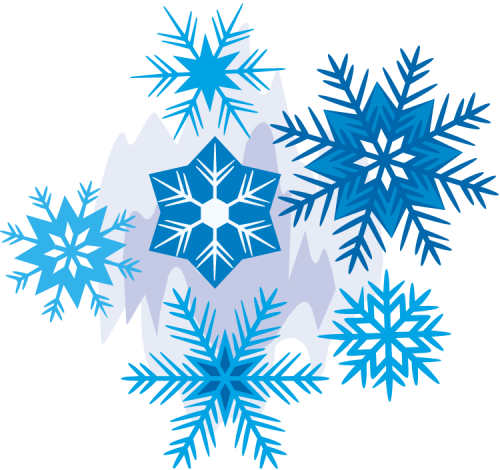 Снег рыхлый.                                  Лёд хрупкий.
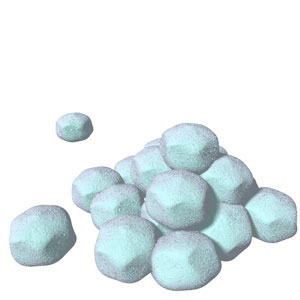 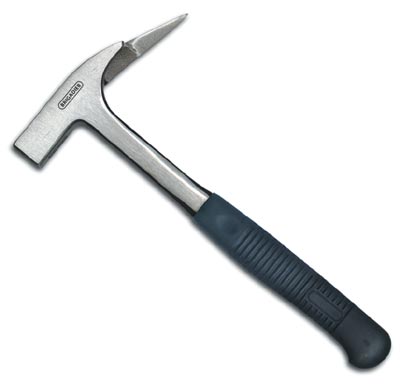 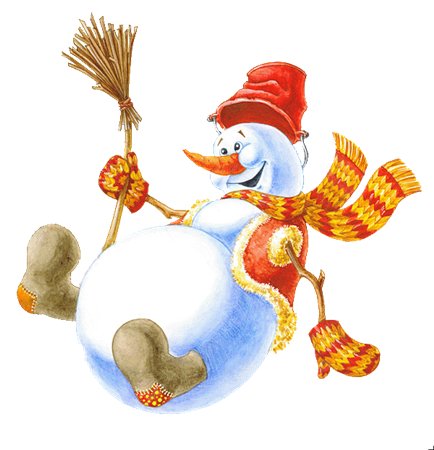 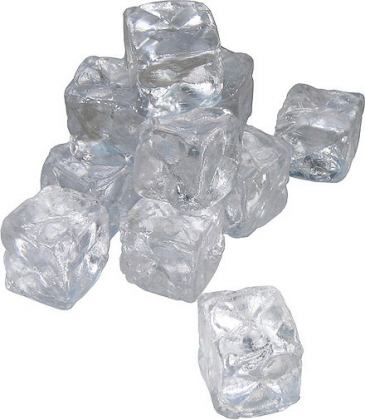 Снег белый.                                  Лёд бесцветный.
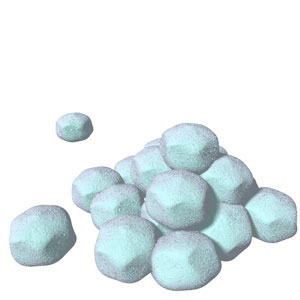 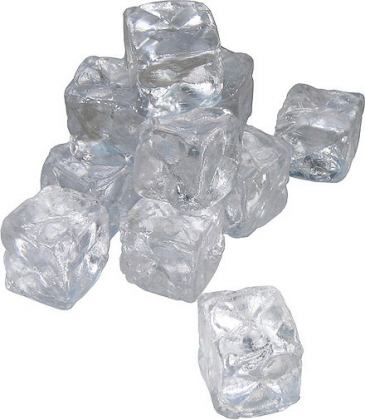 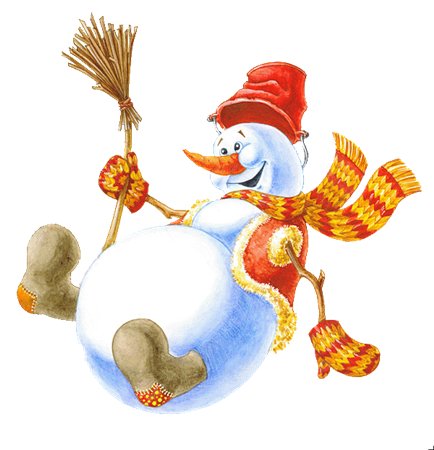 Снег непрозрачный.                                  Лёд прозрачный.
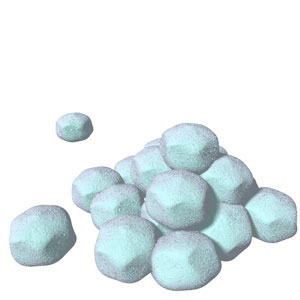 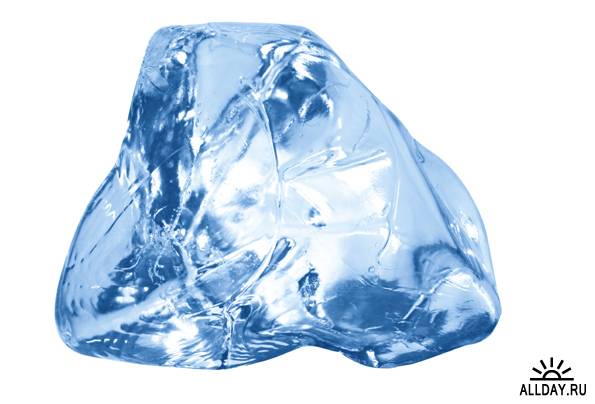 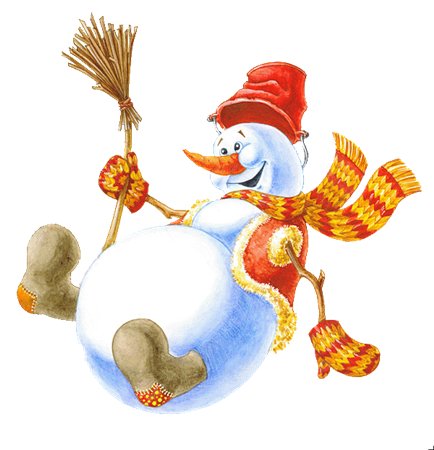 В тепле снег и лёд тают. Образуется вода.
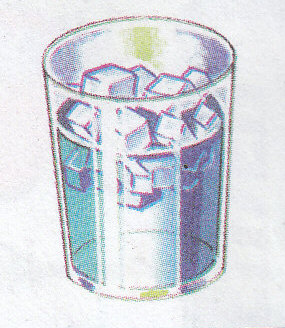 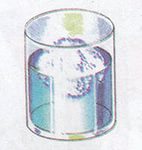 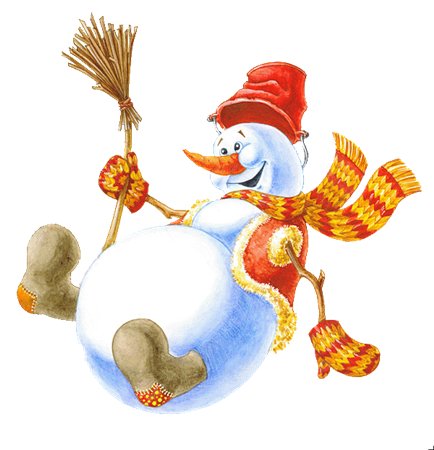 Физминутка
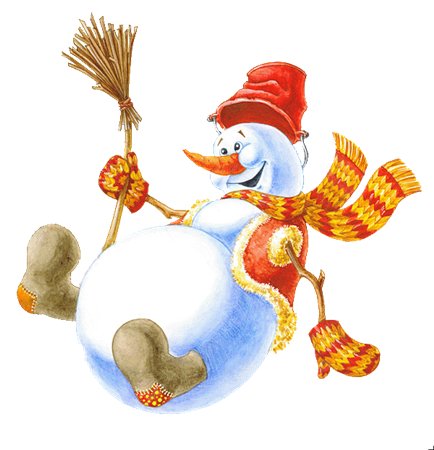 лёд                     снег
Бесцветный
Прозрачный
Хрупкий
Тает,
превращается  в воду
Белый
Непрозрачный
Рыхлый
Тает, превращается в воду
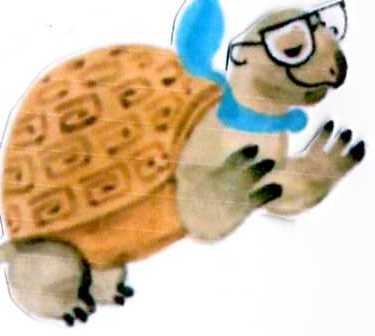 Снег и лед образуются из воды, снег и лед — это замерзшая вода.
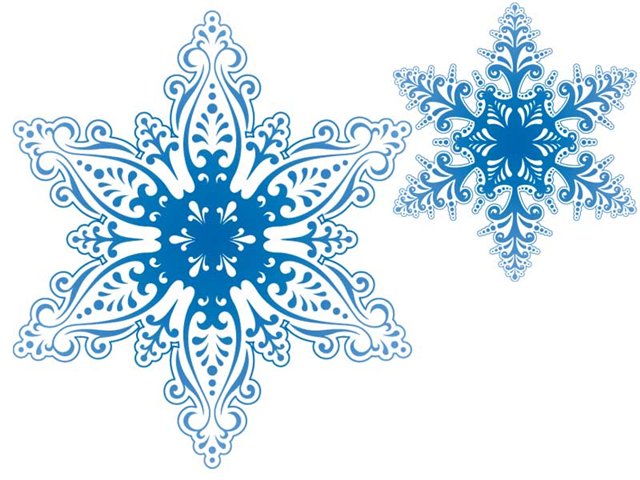 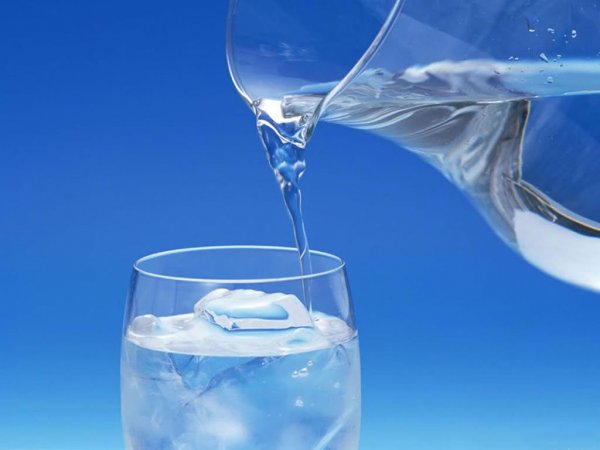 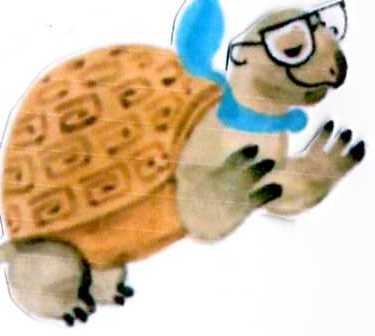 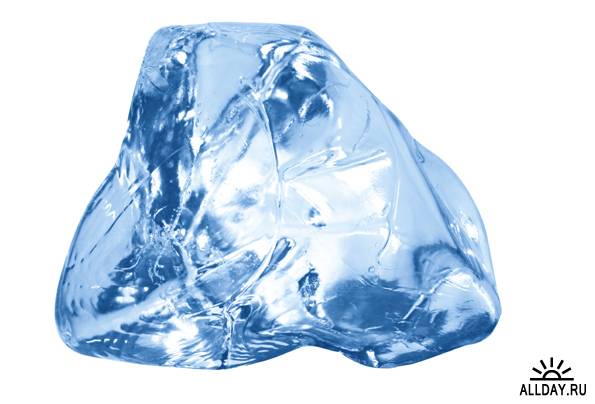 Где вы в природе видели лёд?
А где образуется лед? Можем ли мы сами сделать лед? Как? Делаете ли вы лед дома? Для чего?
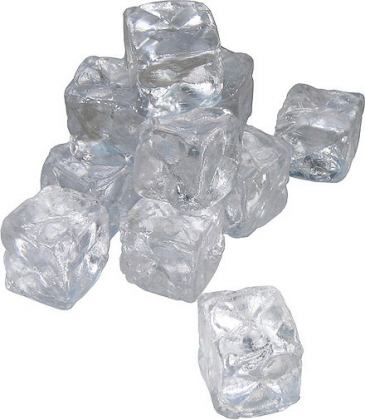 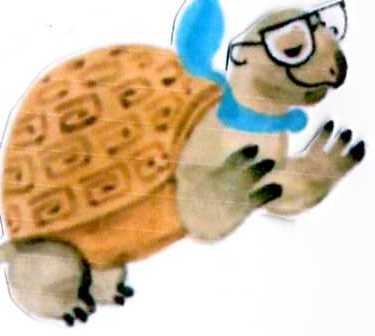 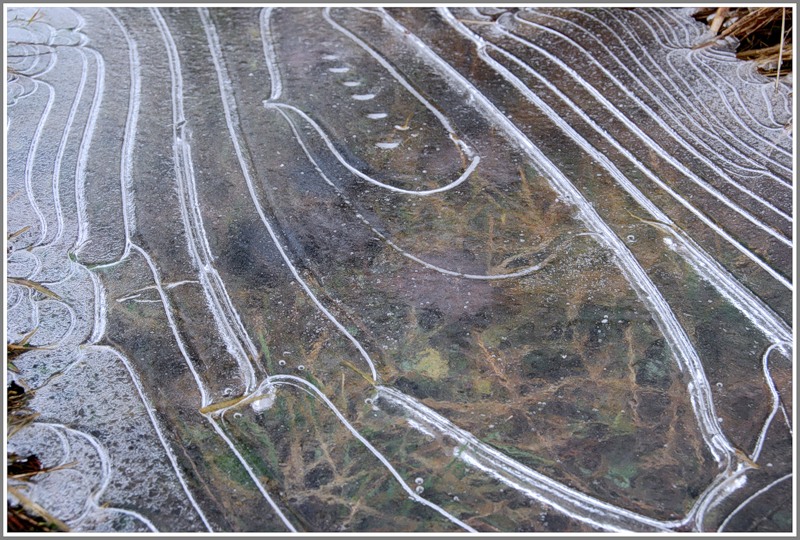 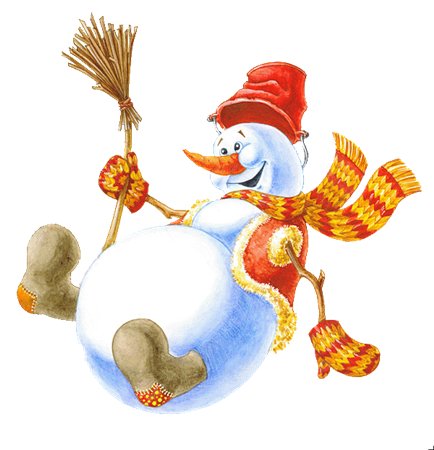 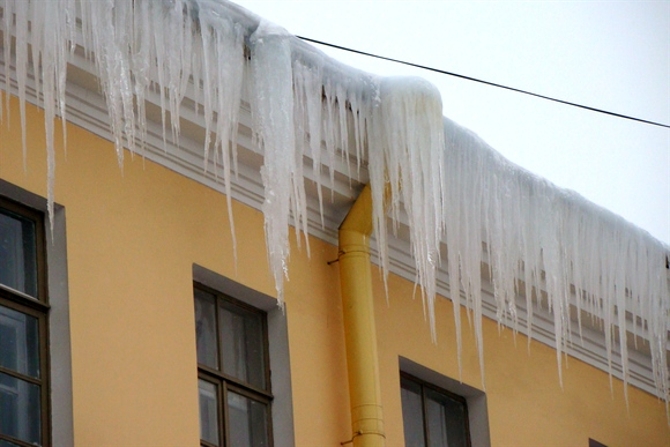 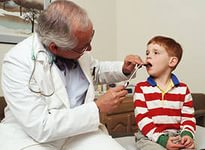 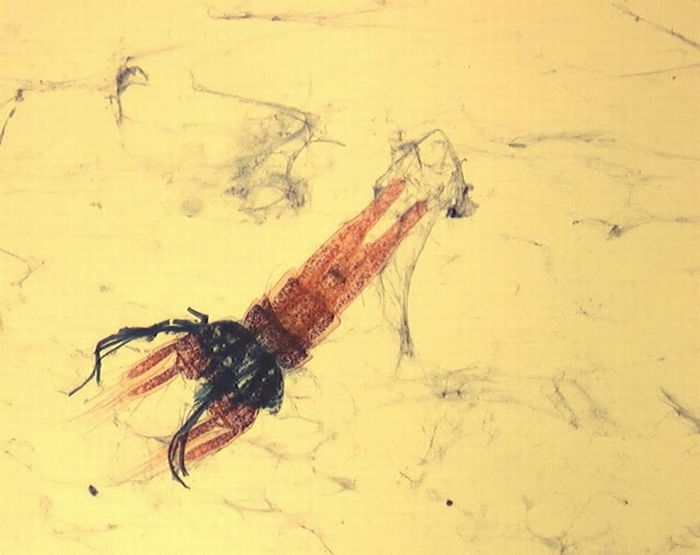 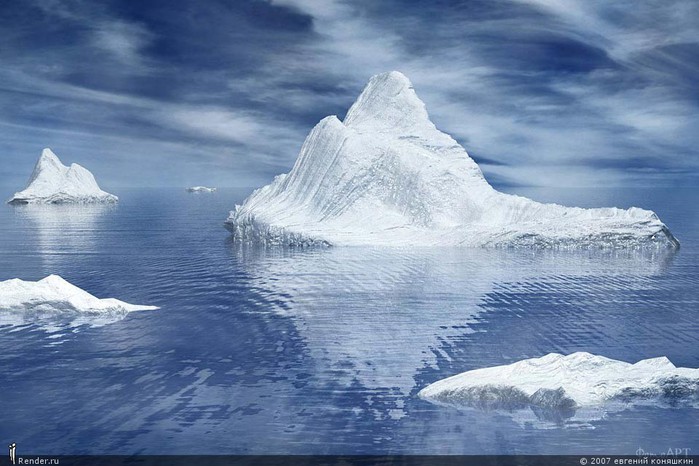 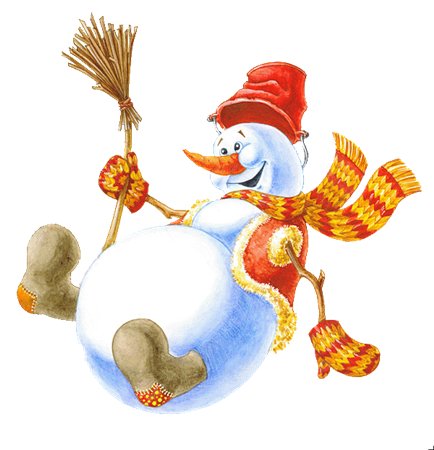 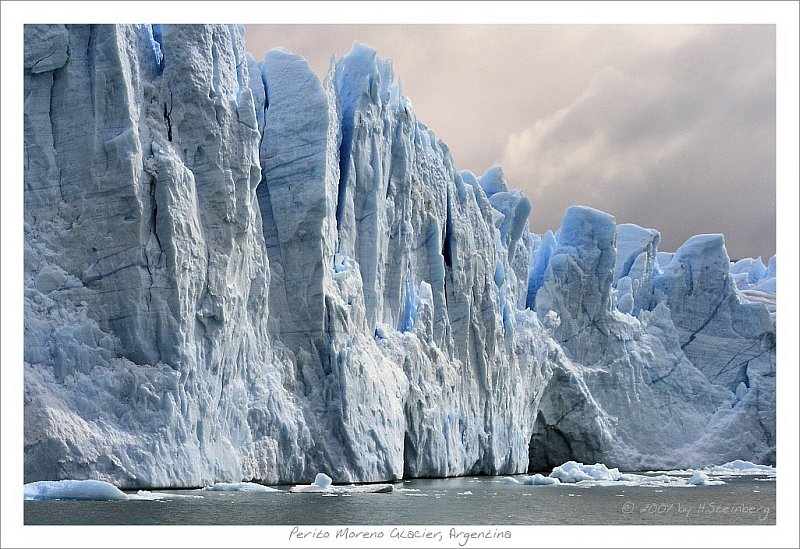 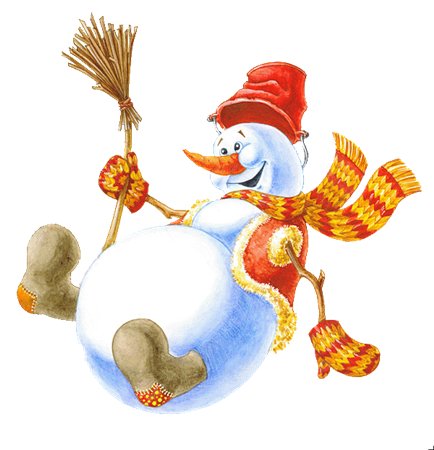 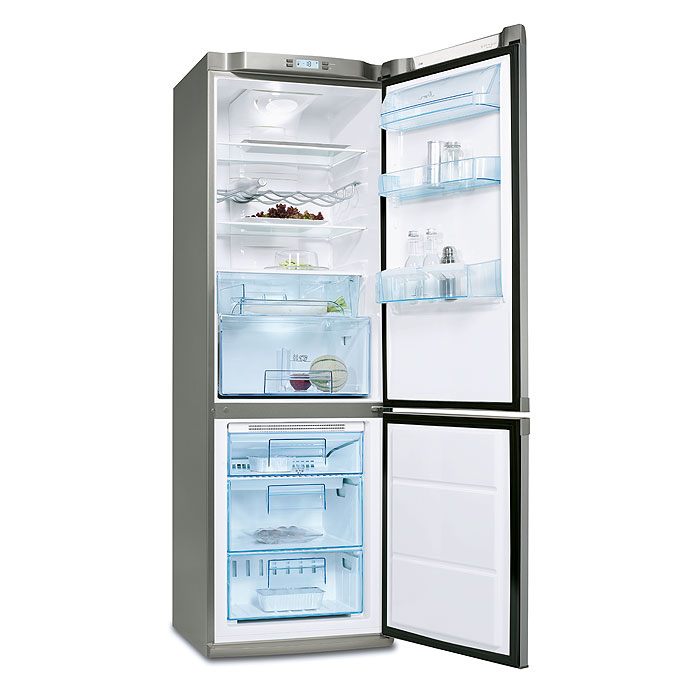 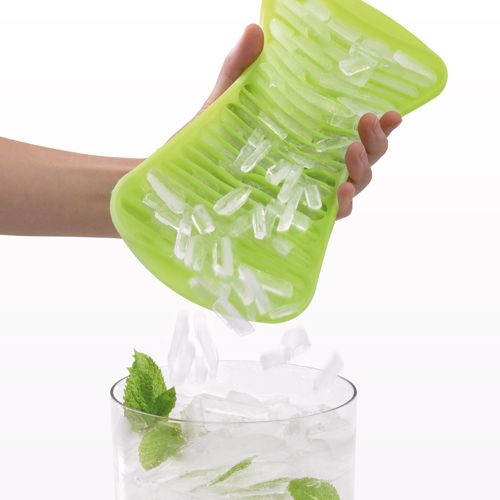 Где же образуется снег?
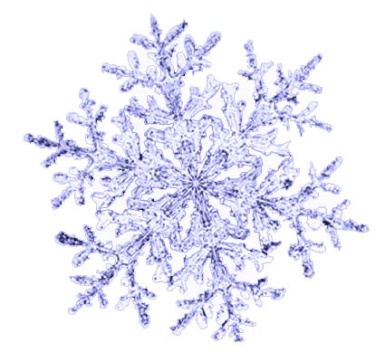 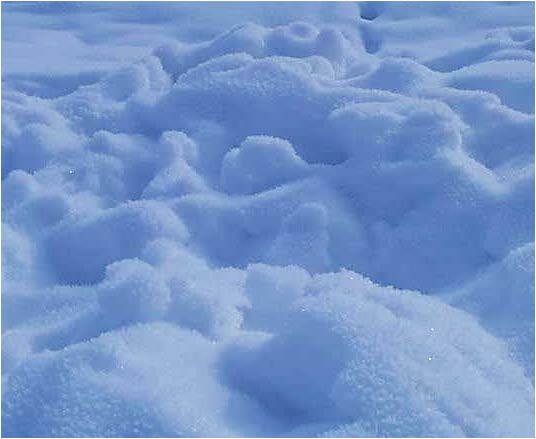 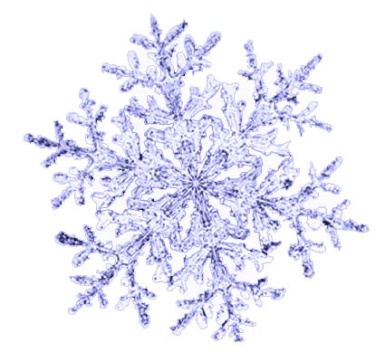 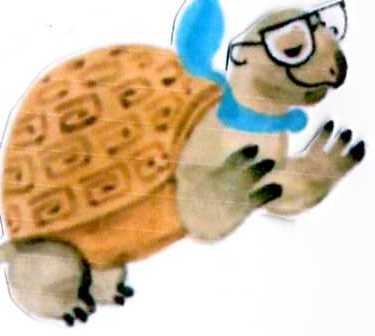 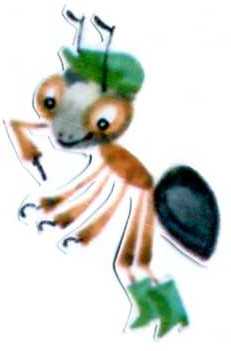 Снежинки образуются высоко в небе, в облаках.
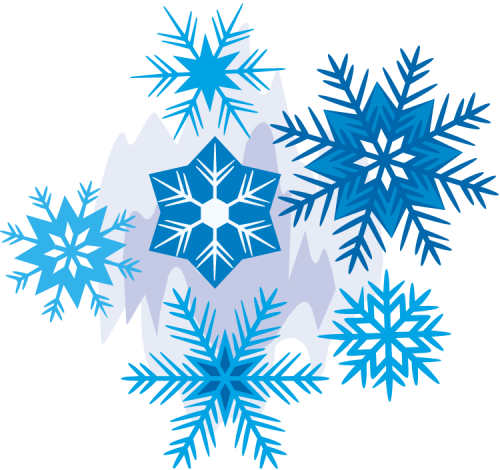 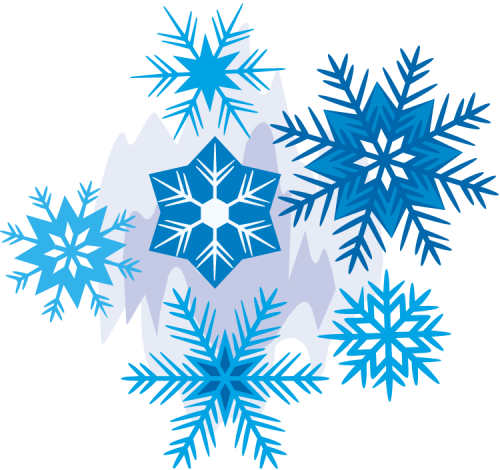 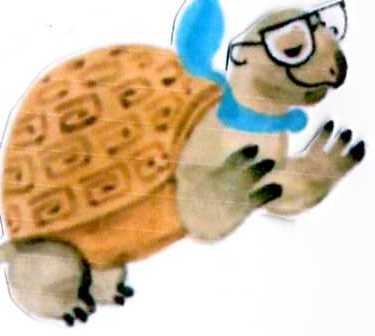 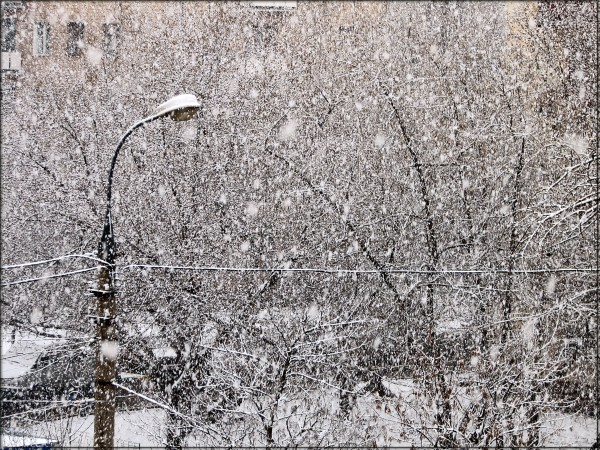 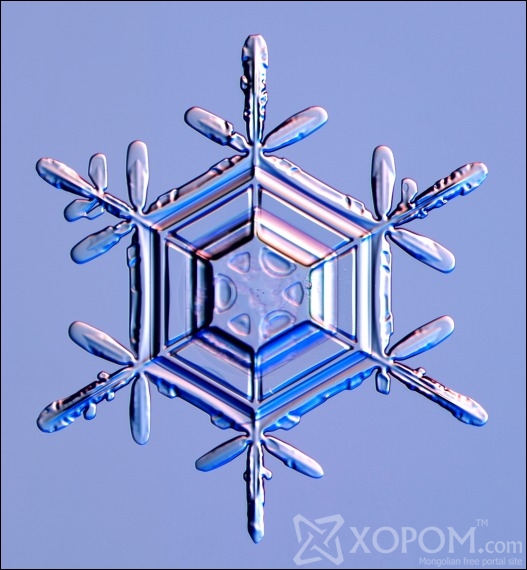 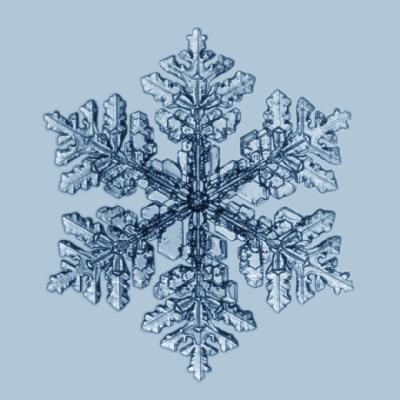 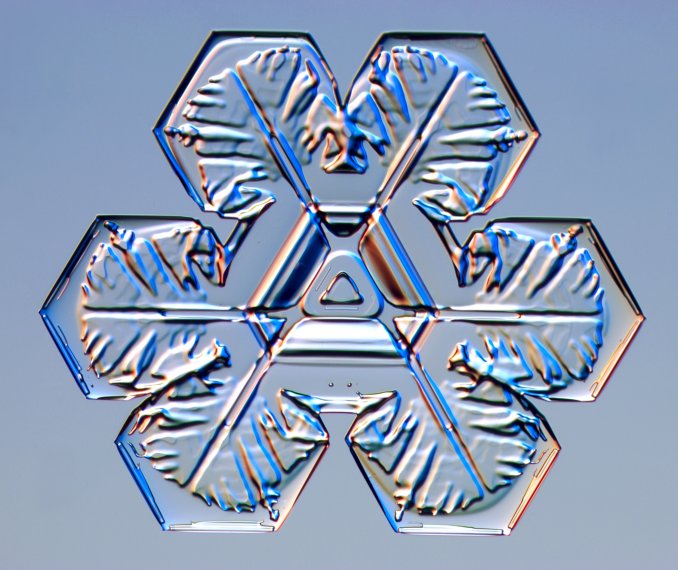 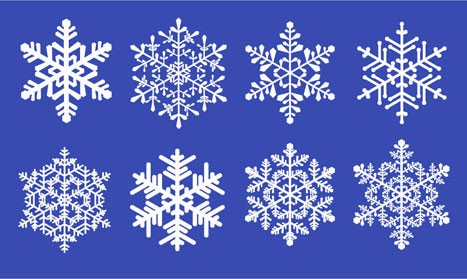 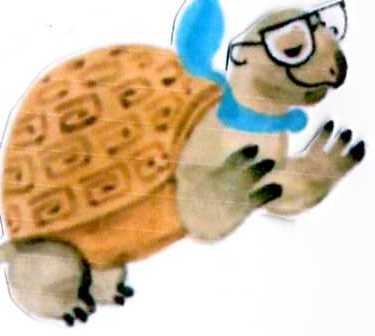 Почему у снежинки 6 лучиков?
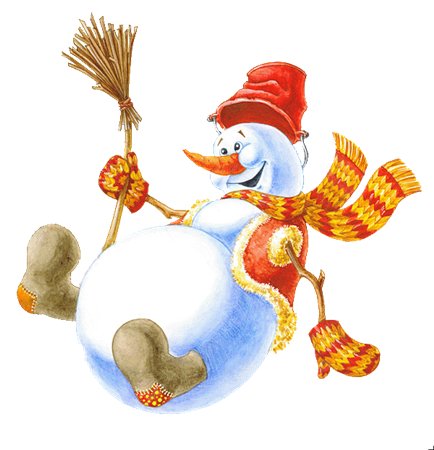 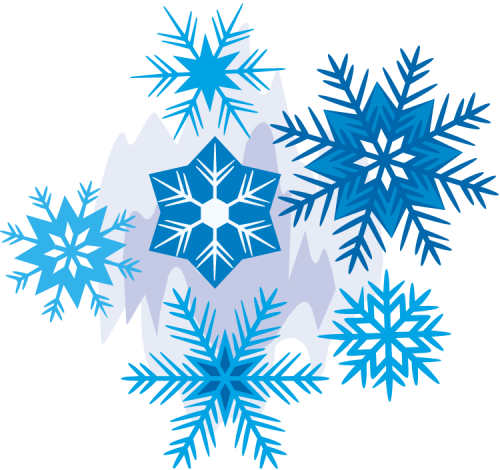 Снег и лёд – это вода?
 Доказали, что снег …
Лёд …
 Снег и лёд могут быть опасны …
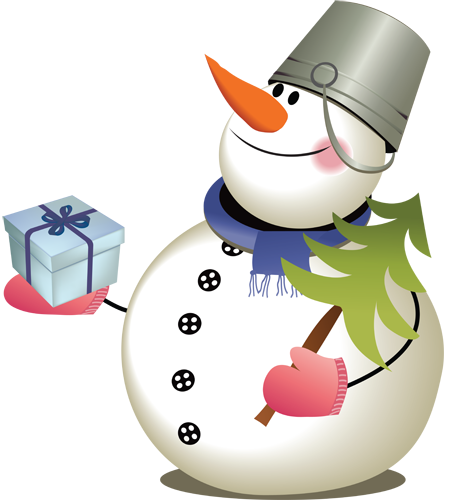 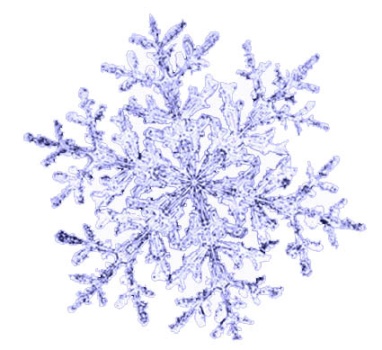 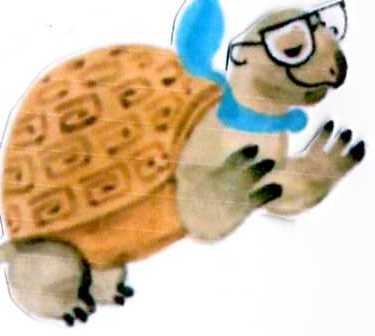 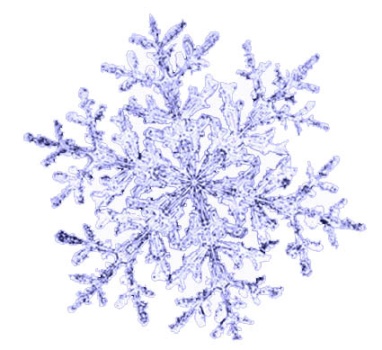 Использованные текстовые и графические материалы:
http://ppt4web.ru/okruzhajushhijj-mir/otkuda-berutsja-sneg-i-ljod.html
http://moikompas.ru/img/compas/2008-10-20/happy_new_year/95403718.jpg
http://i014.radikal.ru/0712/30/d8b1320621cf.jpg
http://allday.ru/uploads/posts/1217535620_stockxpertcom_id15309781_size4.jpg
http://topbiz.com.ua/img/firm/1502/539_big.jpg
http://bigfoto.ru/gallery/albums/userpics/11765/final_8~2.jpg
http://img-fotki.yandex.ru/get/3305/oll525.5/0_21a89_97904e84_XL
http://www.mirbt.ru/images/goods/pix46dc0d230b8bd.jpg
http://favim.ru/image/4584/
http://favim.ru/image/4584/
http://jobs.wikinut.com/What-you-got-to-do-in-an-interview%21-8-ways-to-call-your-shots%21/2p2u89d2/